ВСЕРОССИЙСКИЕ СПОРТИВНЫЕ СОРЕВНОВАНИЯ (ИГРЫ) ШКОЛЬНИКОВ  «ПРЕЗИДЕНТСКИЕ СОСТЯЗАНИЯ»,«ПРЕЗИДЕНТСКИЕ СПОРТИВНЫЕ ИГРЫ» И ВСЕРОССИЙСКИЕ СПОРТИВНЫЕ ИГРЫ ШКОЛЬНЫХ СПОРТИВНЫХ КЛУБОВ
2019/2020 учебного года
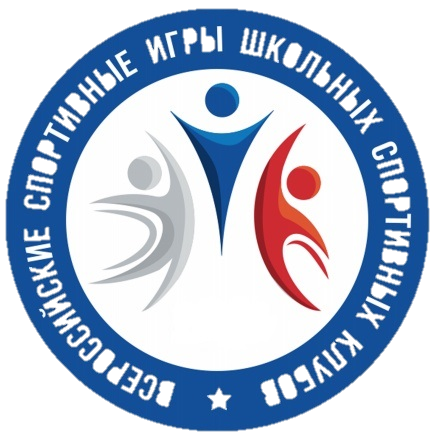 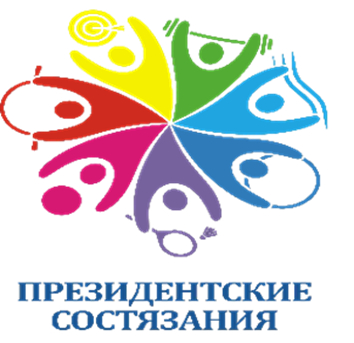 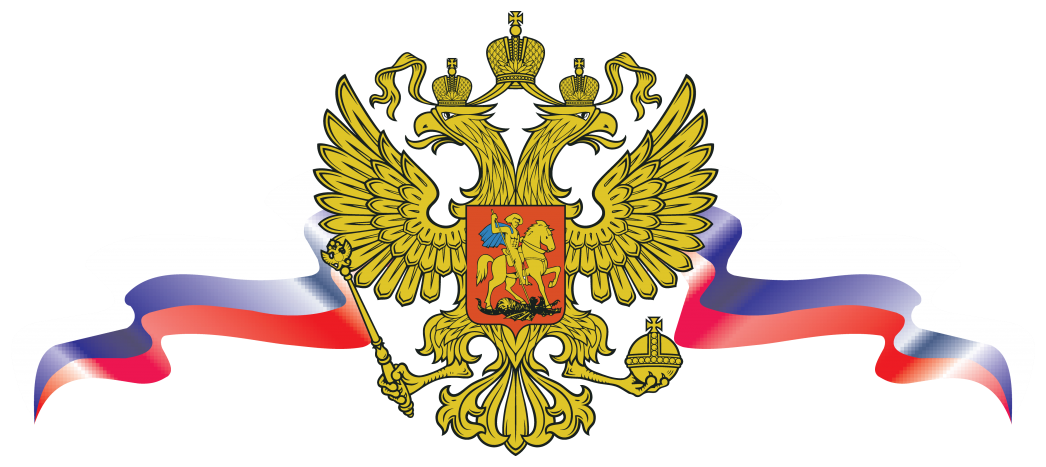 Проводятся ежегодно во исполнение Указов Президента Российской Федерации от 30 июля 2010 года  № 948 «О проведении всероссийских спортивных соревнований (игр) школьников», от 29 мая 2017 г. № 240 «Об объявлении в Российской Федерации Десятилетия детства» и пункта 3.2 поручения Правительства Российской Федерации от 10 декабря 2014 г. № АД-П12-197пр о развитии сети школьных спортивных клубов
Всероссийские этапы Всероссийских спортивных соревнований (игр) школьников «Президентские состязания», 
«Президентские спортивные игры» и Всероссийских спортивных игр 
школьных спортивных клубов 2019/2020 учебного года
проходил в онлайн формате 
в период с 10 по 30 октября 2020 года
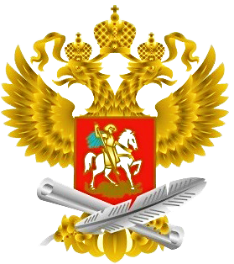 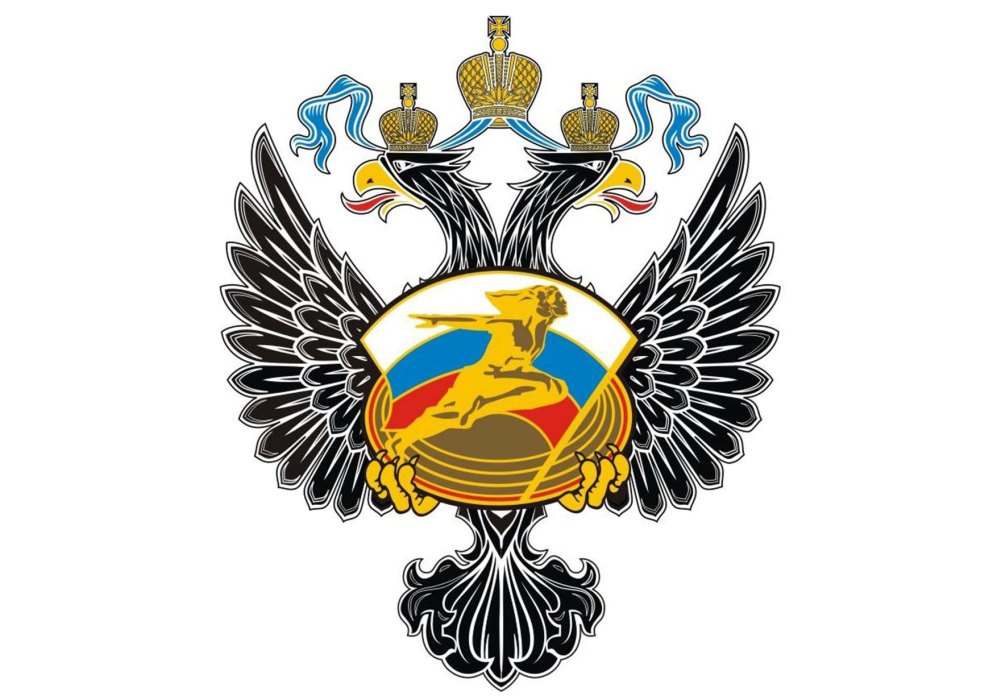 ВСЕРОССИЙСКИЙ ЭТАП ВСЕРОССИЙСКИХ СПОРТИВНЫХ СОРЕВНОВАНИЙ ШКОЛЬНИКОВ  
«ПРЕЗИДЕНТСКИЕ СОСТЯЗАНИЯ» 2019/2020 учебного года
Участники:
Класс-команды городских и сельских общеобразовательных организаций,  в состав которых входят ученики одного класса
Во всероссийском этапе 
Президентских состязаний приняли участие:
среди городских класс-команд - 933 обучающихся из 59 субъектов Российской Федерации;

среди сельских класс-команд - 516 обучающихсяиз 65 субъектов Российской Федерации.
Возраст участников:
7 класс (2005-2006-2007 гг. р.)
Состав класс-команды:
Городские классы-команды: 
16 участников  (8 юношей, 8 девушек)
Сельские классы-команды: 
8  участников (4 юноши, 4 девушки)
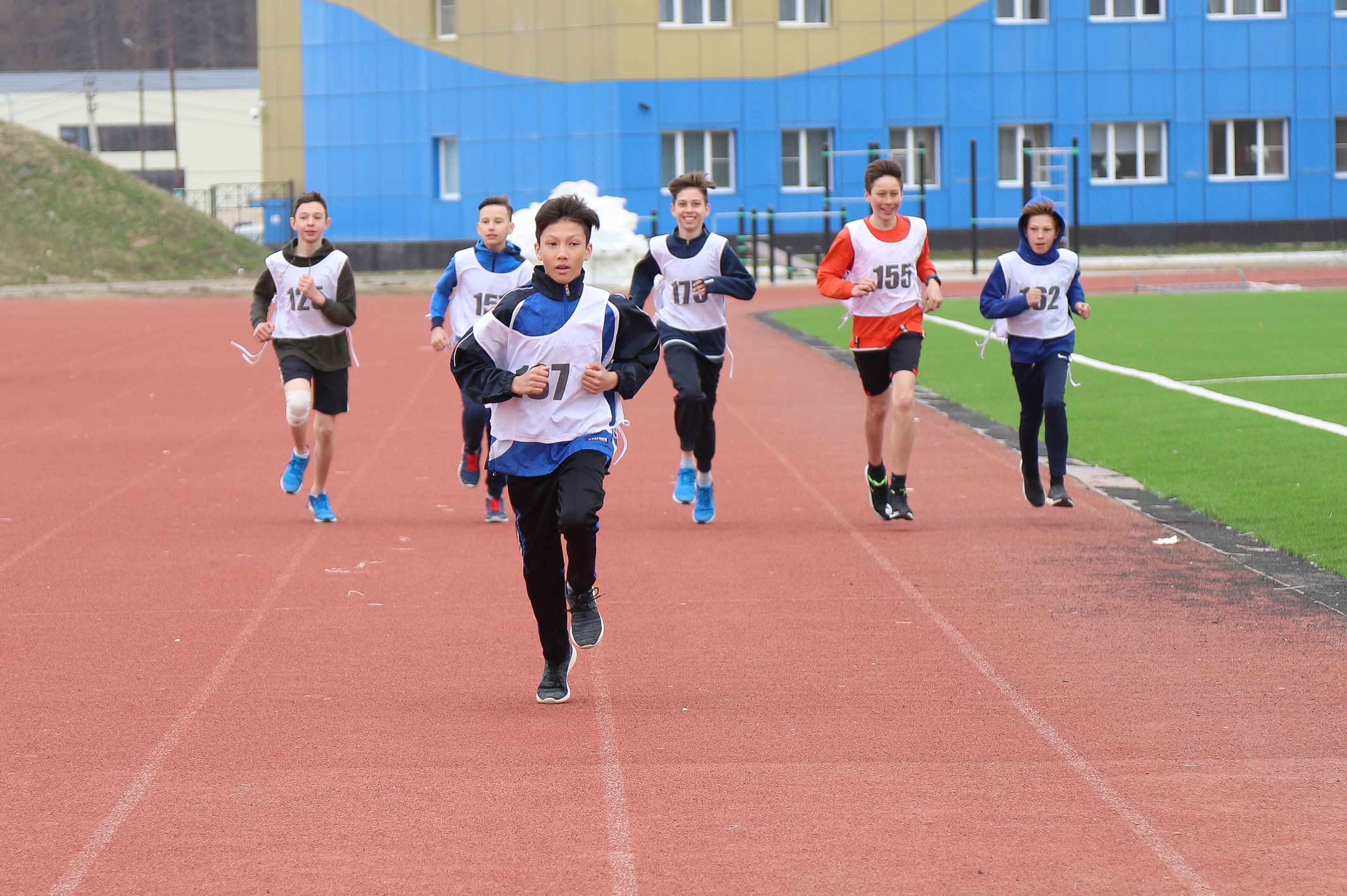 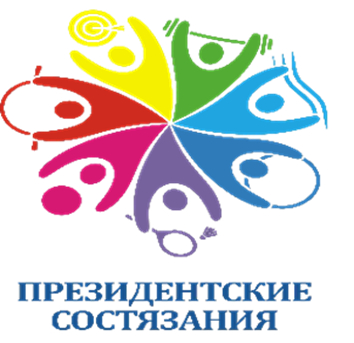 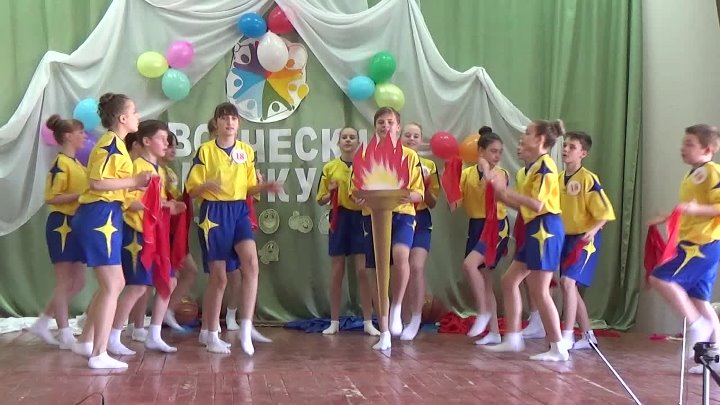 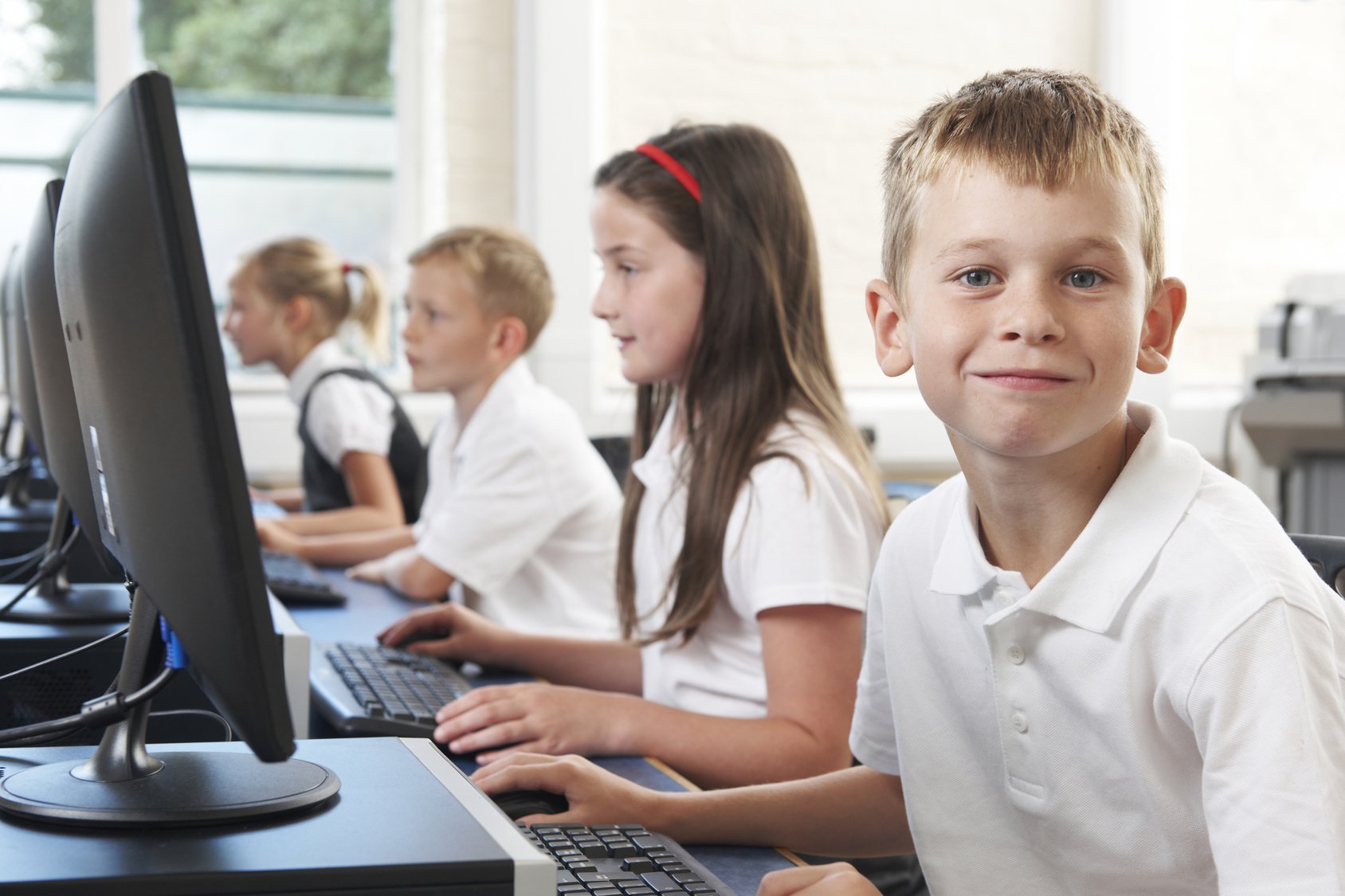 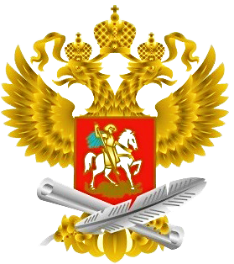 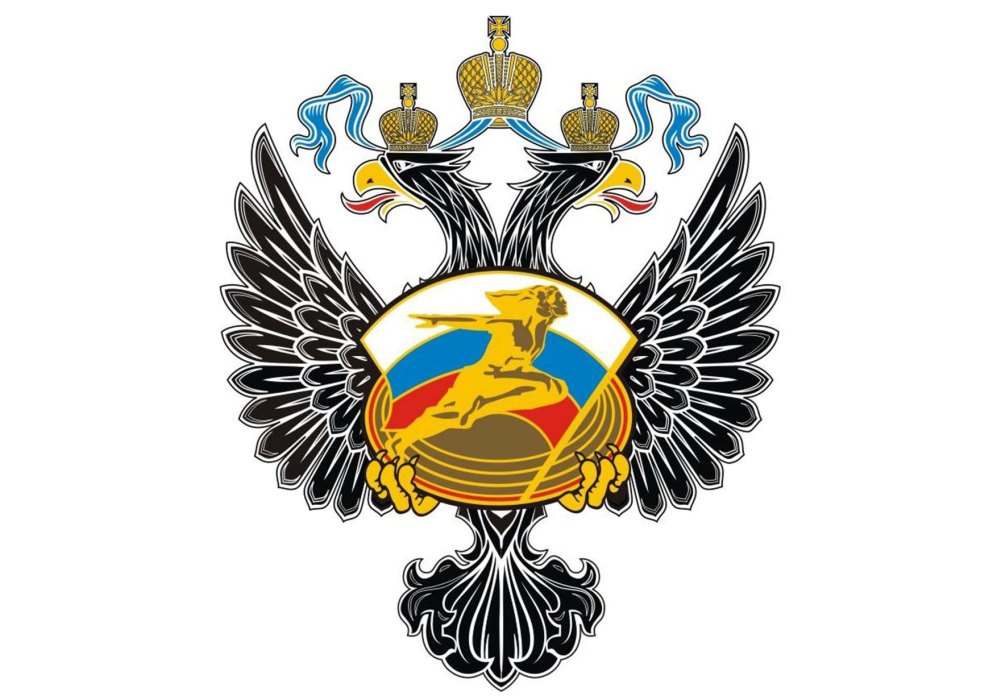 ПОБЕДИТЕЛИ И ПРИЗЕРЫ 
ВСЕРОССИЙСКОГО ЭТАПА ВСЕРОССИЙСКИХ СПОРТИВНЫХ СОРЕВНОВАНИЙ ШКОЛЬНИКОВ  
«ПРЕЗИДЕНТСКИЕ СОСТЯЗАНИЯ» 2019/2020 учебного года
Городские класс-команды:
1 место – 8 «В» класс - Муниципальное бюджетное общеобразовательное учреждение гимназия г.
Советский (Ханты-Мансийский автономный округ)
2 место – 8 «В» класс - Государственное бюджетное общеобразовательное учреждение средняя
общеобразовательная школа № 382 Красносельского района Санкт-Петербурга (г. Санкт-Петербург)
3 место – 8 «Е» класс - Муниципальное бюджетное общеобразовательное учреждение
муниципального образования город Краснодар «Средняя общеобразовательная школа № 42 им.
В. Головатого».
 
Сельские класс-команды:
1 место – 8 «В» класс - Муниципальное бюджетное образовательное учреждение Новонукутская средняя общеобразовательная школа (Иркутская область)
2 место – 8 «А» класс - Муниципальное бюджетное образовательное учреждение «Каргасокская средняя общеобразовательная школа № 2» (Томская область)
3 место – 8 «Л» класс - Муниципальное бюджетное общеобразовательное учреждение «Кугесьский лицей» Чебоксарского района Чувашской Республики (Чувашская Республика)
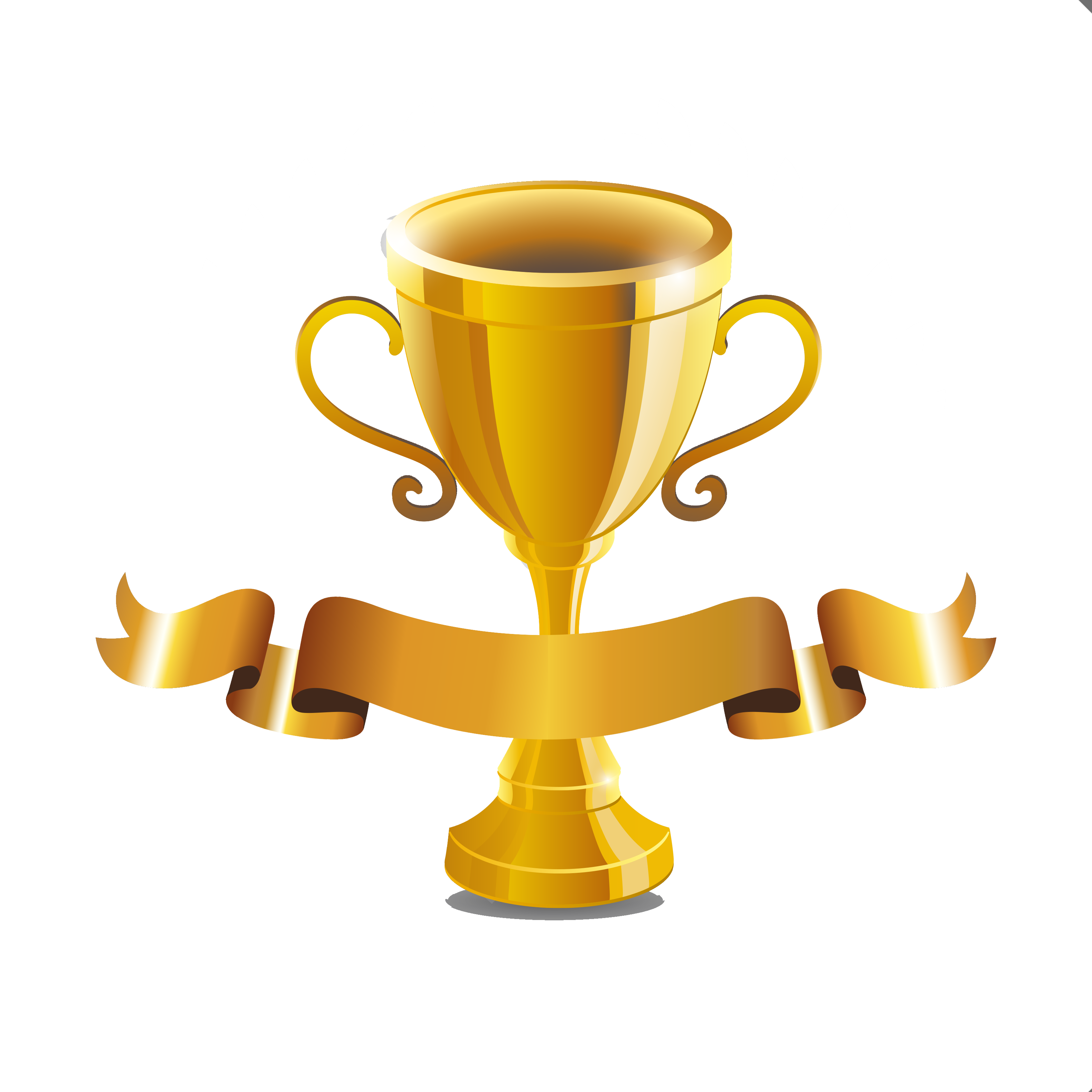 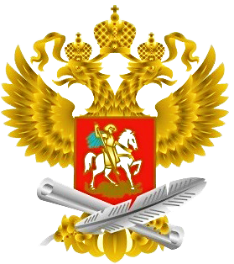 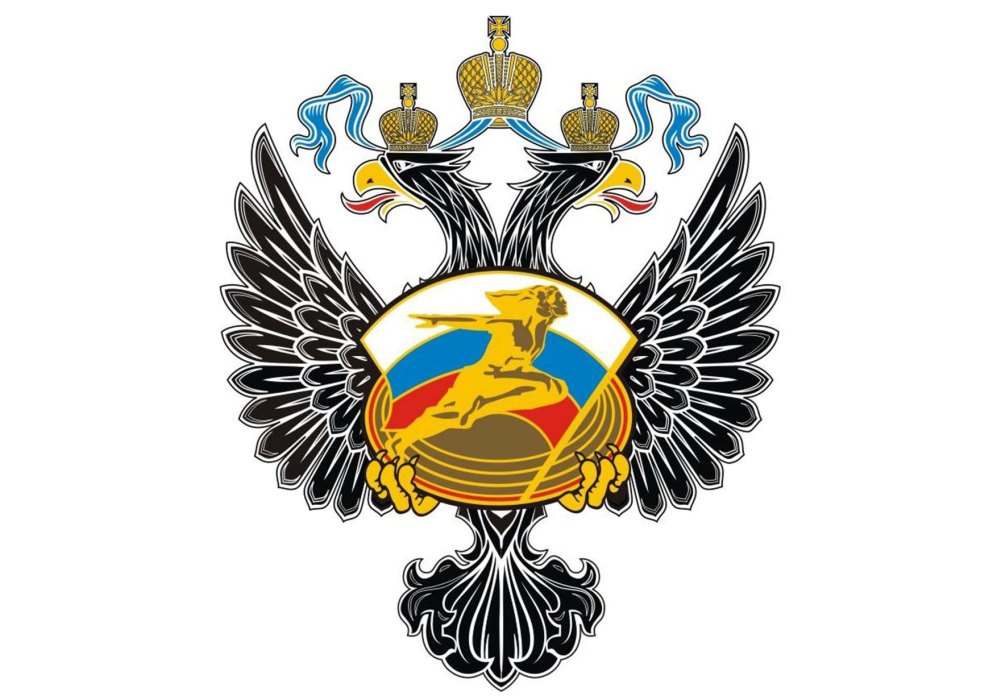 ВСЕРОССИЙСКИЙ ЭТАП ВСЕРОССИЙСКХ СПОРТИВНЫХ ИГР ШКОЛЬНИКОВ  
«ПРЕЗИДЕНТСКИЕ СПОРТИВНЫЕ ИГРЫ» 2019/2020 учебного года
Сборные команды школ,  в которые входят обучающиеся одной общеобразовательной
организации
Участники:
Во всероссийском этапе 
Президентских спортивных игр 
приняли участие - 1217 обучающихся из 62 субъектов Российской Федерации
Возраст участников:
2005-2006 гг.р.
Состав команды:
20 участников                                    (10 юношей, 10 девушек)
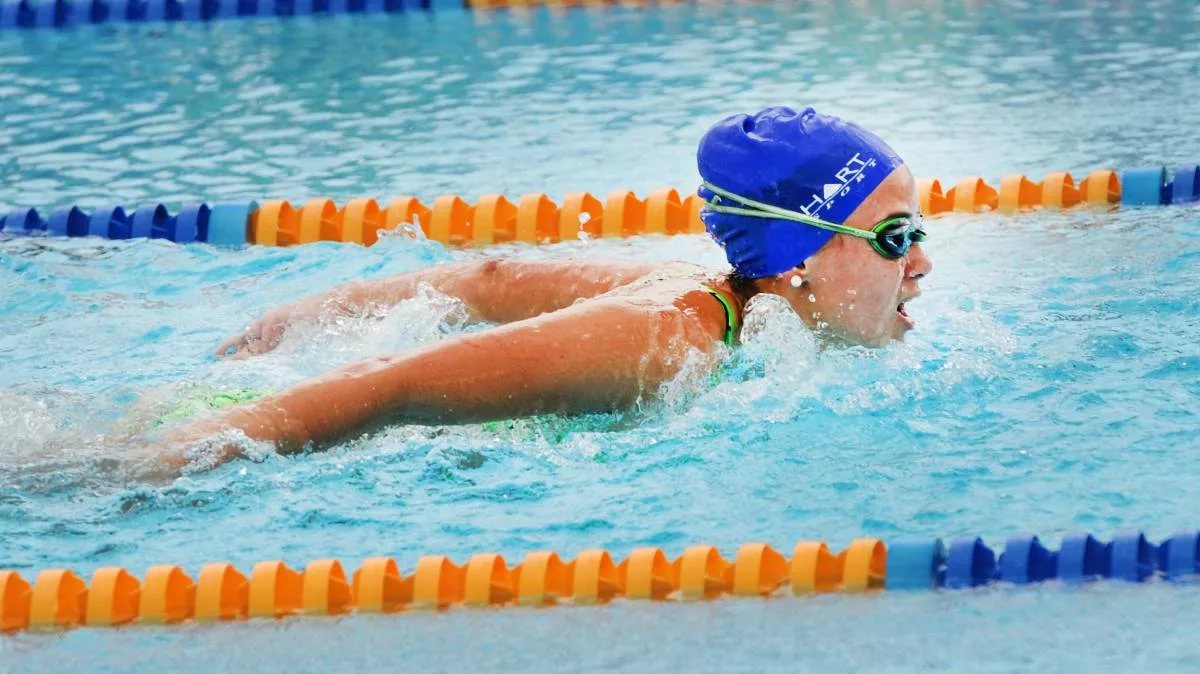 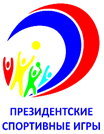 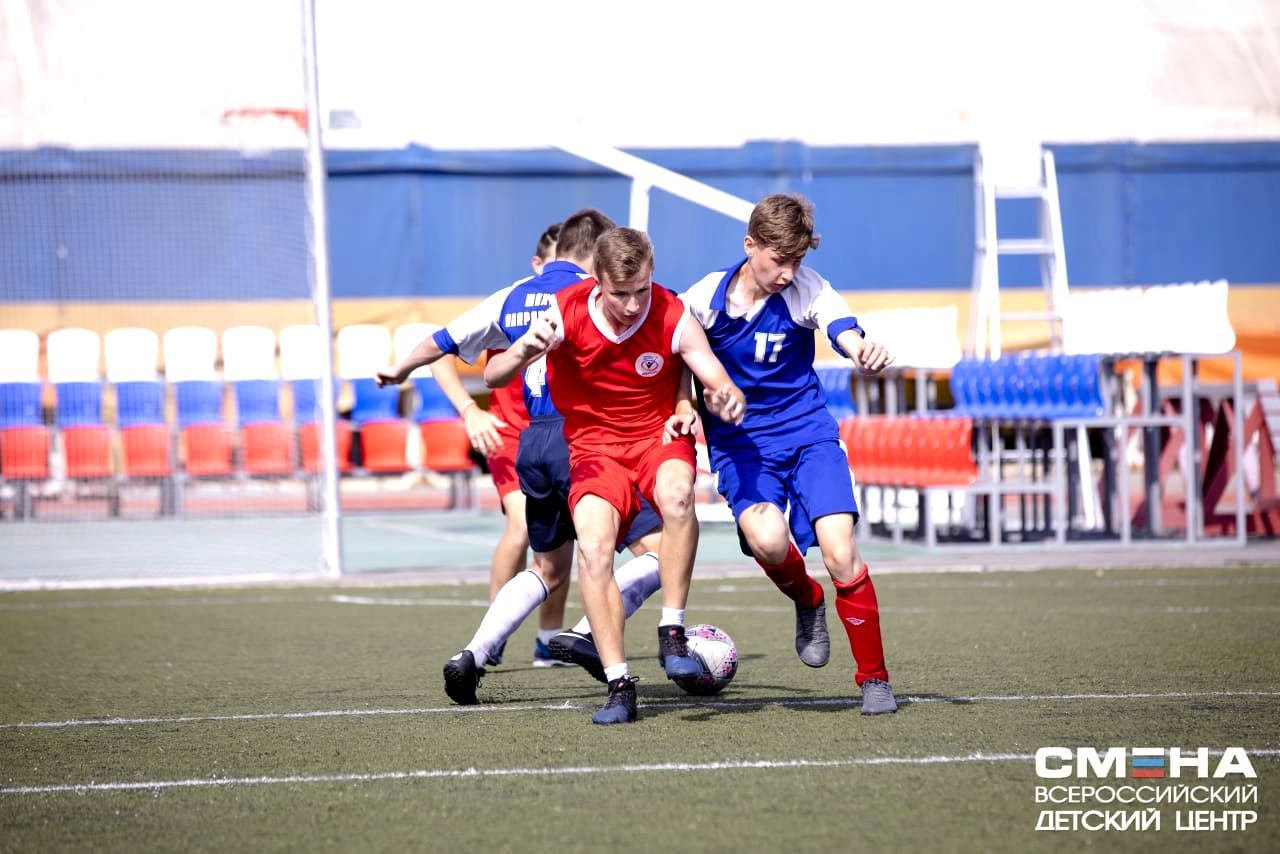 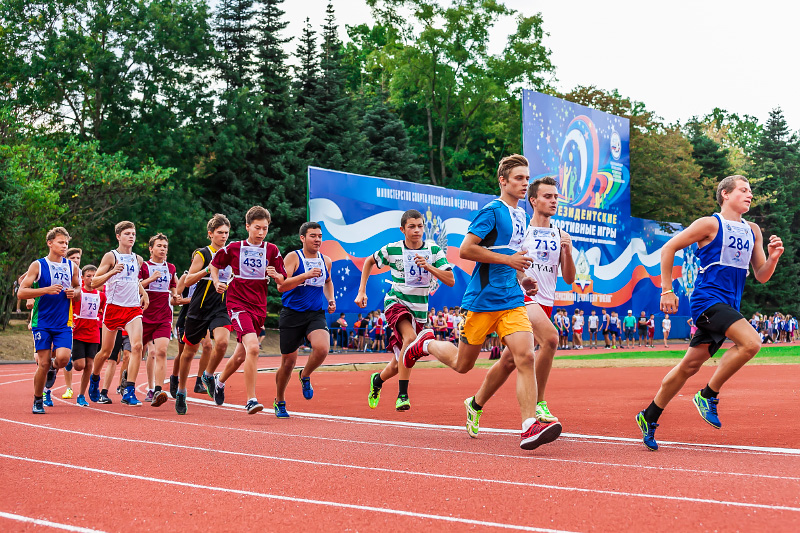 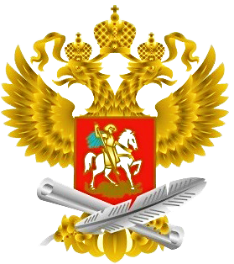 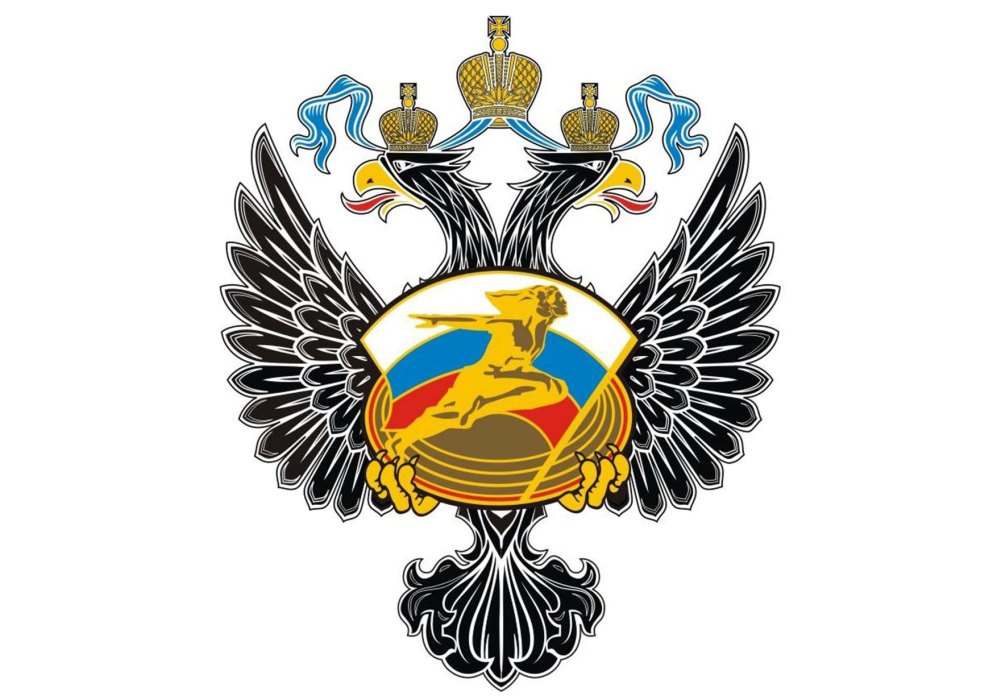 ПОБЕДИТЕЛИ И ПРИЗЕРЫ 
ВСЕРОССИЙСКОГО ЭТАПА ВСЕРОССИЙСКИХ СПОРТИВНЫХ ИГР ШКОЛЬНИКОВ  
«ПРЕЗИДЕНТСКИЕ СПОРТИВНЫЕ ИГРЫ» 2019/2020 учебного года
1 место – Муниципальное автономное общеобразовательное учреждение города 
Калининград лицей № 17 (Калининградская область)

2 место – Муниципальное бюджетное общеобразовательное учреждение «Средняя
общеобразовательная школа» города Котовска Тамбовской области (Тамбовская область)

3 место – Государственное бюджетное общеобразовательное учреждение города
Москвы «Школа № 1287» (г. Москва)
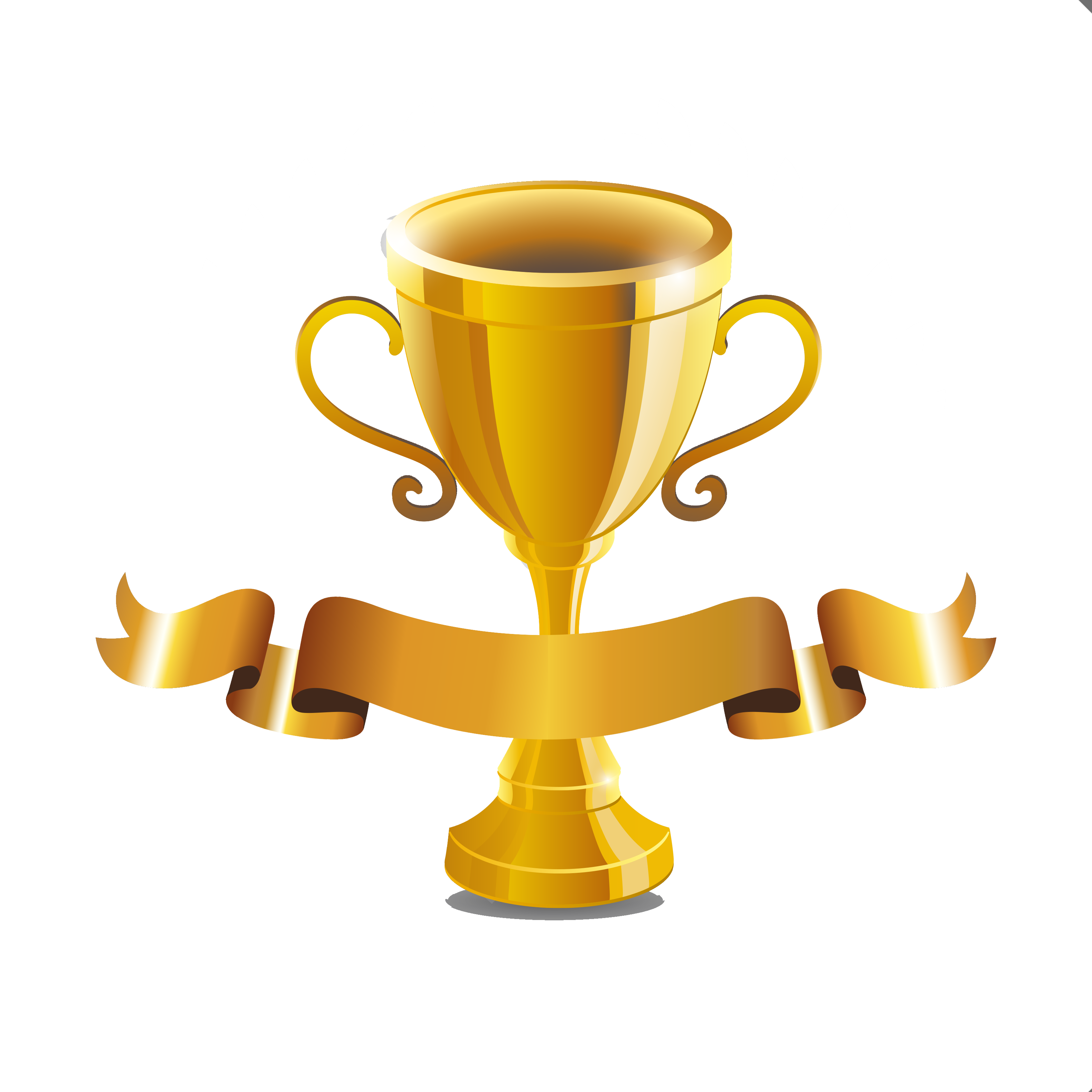 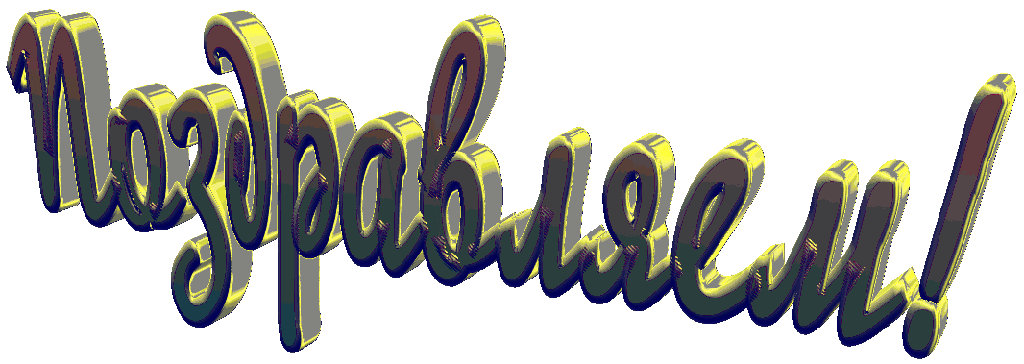 ВСЕРОССИЙСКИЙ ЭТАП ВСЕРОССИЙСКИХ СПОРТИВНЫХ ИГР 
ШКОЛЬНЫХ СПОРТИВНЫХ КЛУБОВ 2019/2020 учебного года
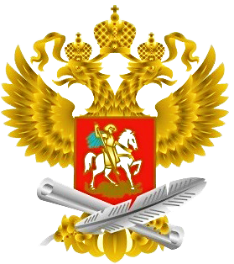 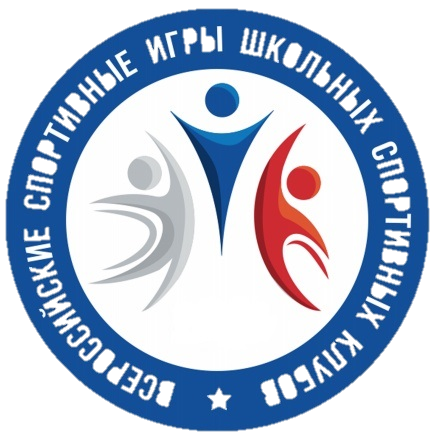 В Играх ШСК принимают участие команды школьных спортивных клубов  общеобразовательных организаций.

Возраст участников: 14-15 лет
Участники:
Во Всероссийском этапе Игр ШСК 
приняли участие - 720 обучающихся 
из 45 субъектов 
Российской Федерации
Состав команды:
16 человек (8 девушек, 8 юношей)
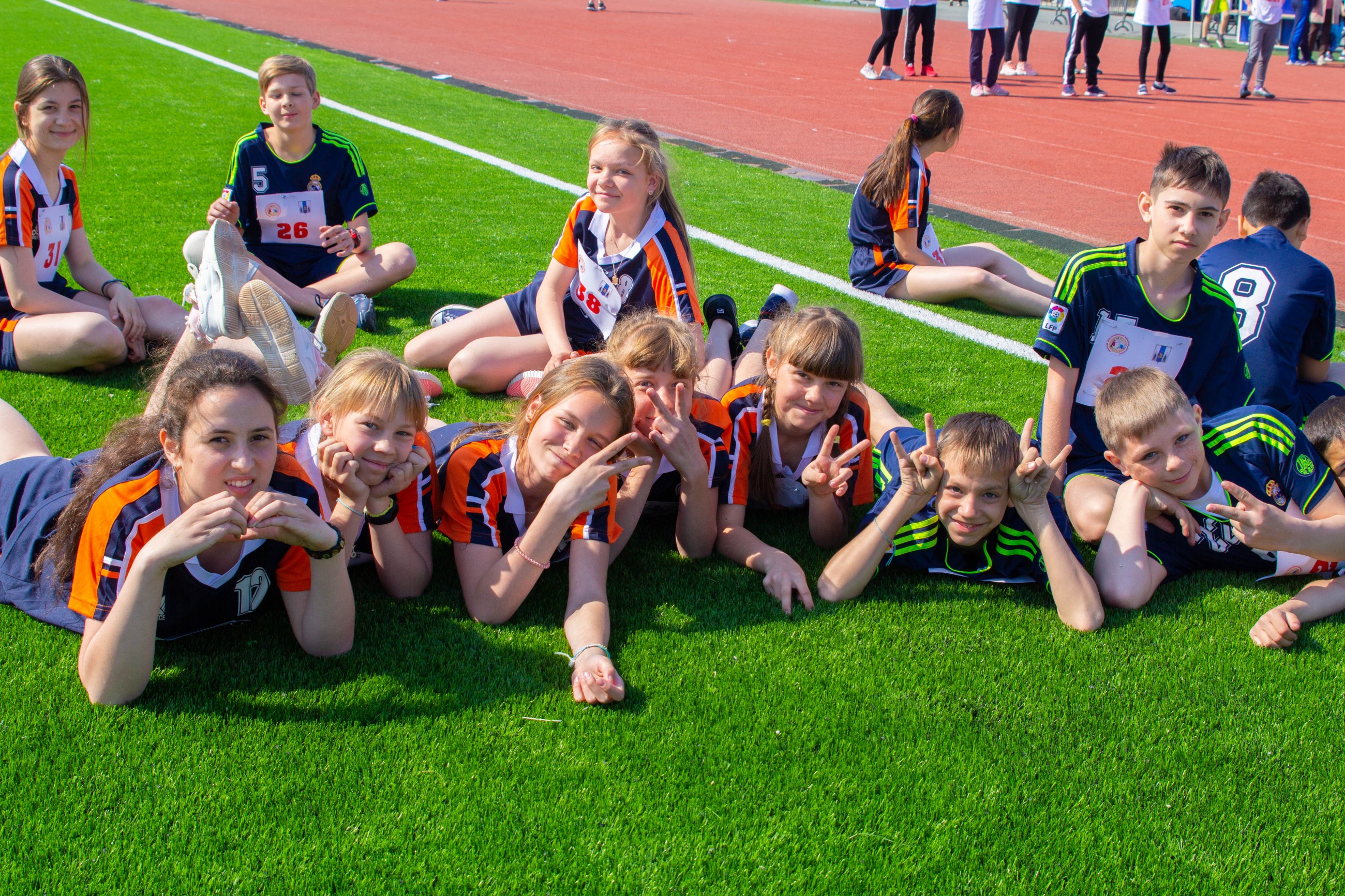 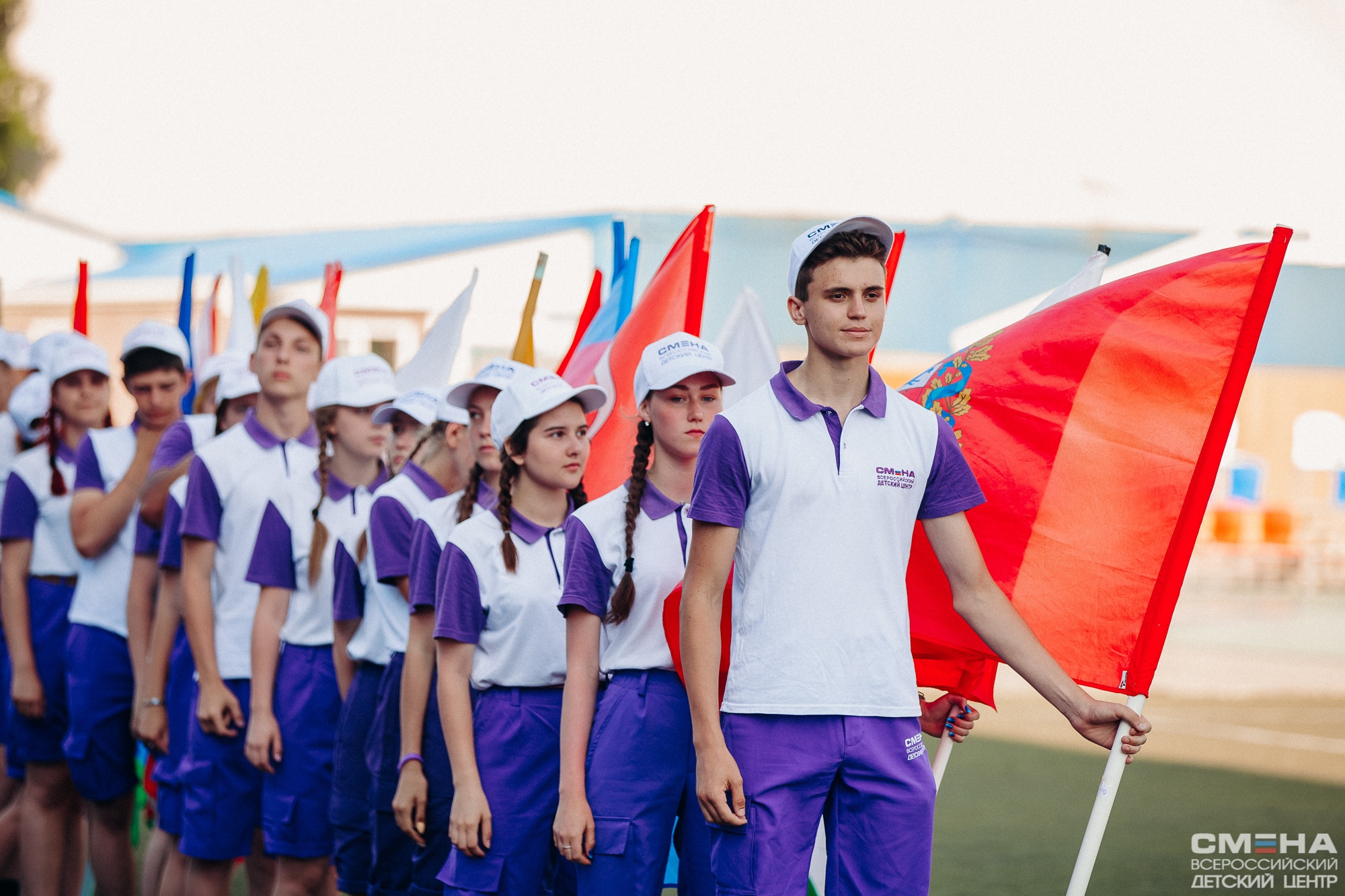 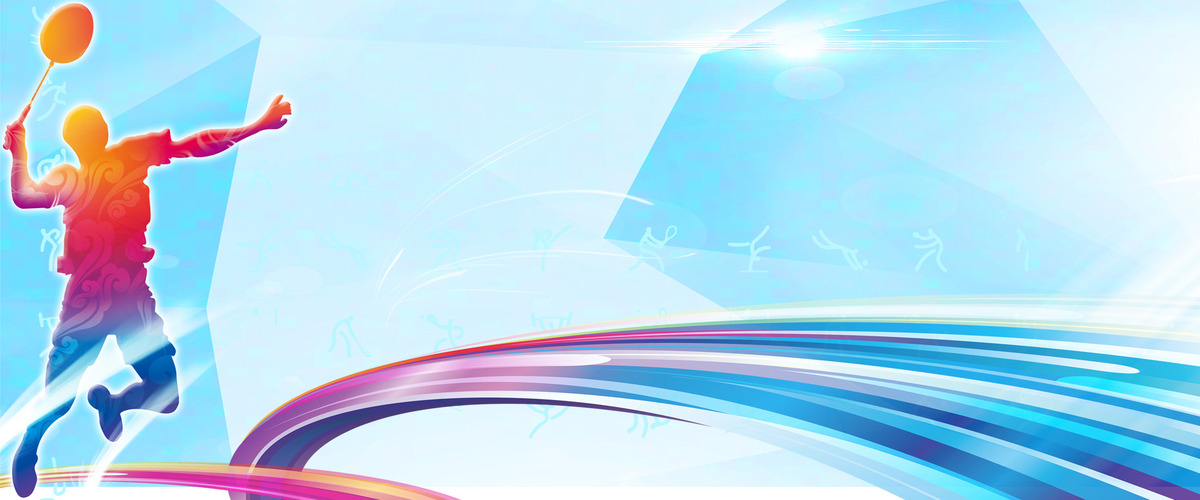 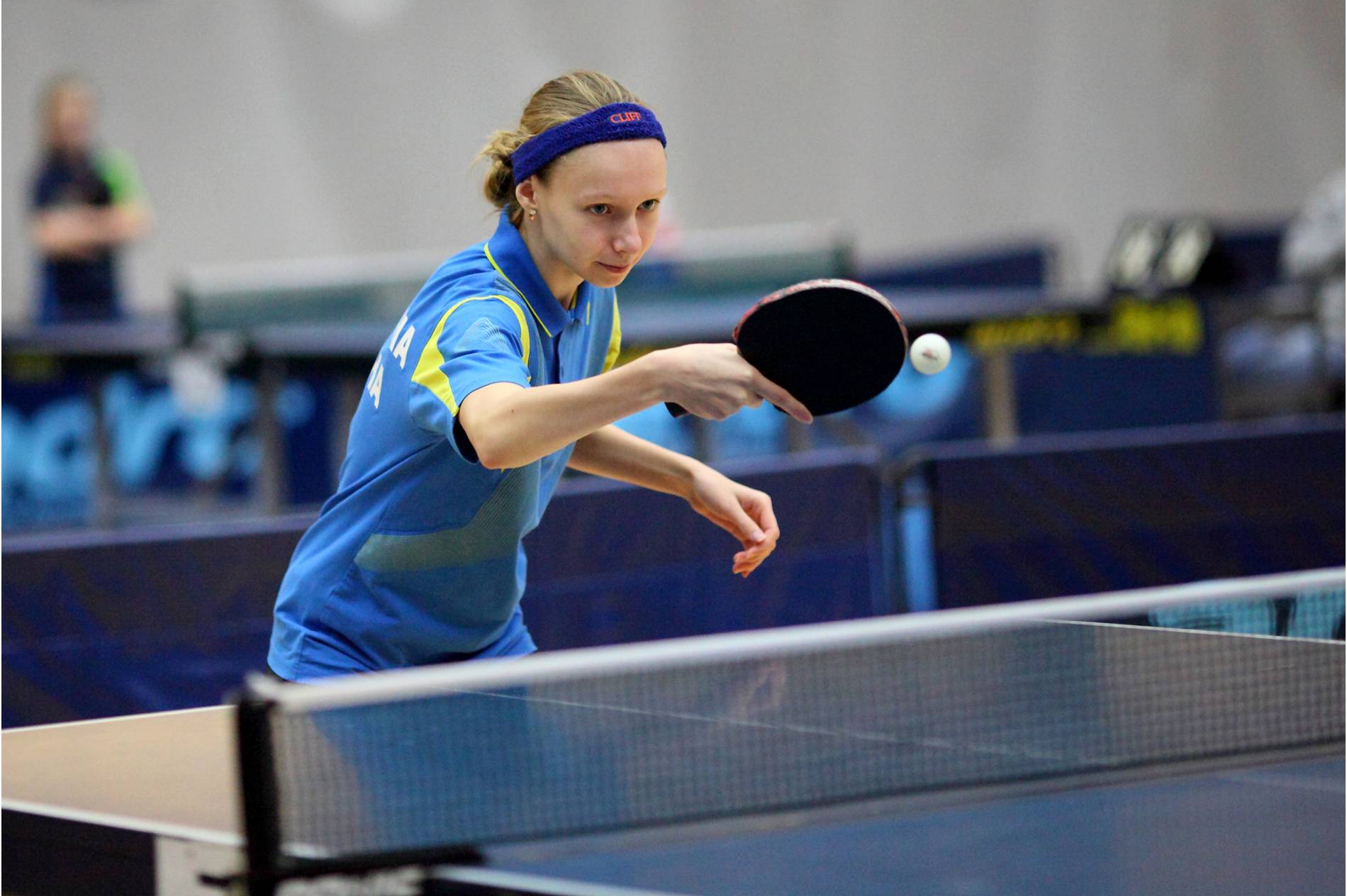 ПОБЕДИТЕЛИ И ПРИЗЕРЫ 
ВСЕРОССИЙСКОГО ЭТАПА ВСЕРОССИЙСКИХ СПОРТИВНЫХ ИГР 
ШКОЛЬНЫХ СПОРТИВНЫХ КЛУБОВ 2019/2020 учебного года
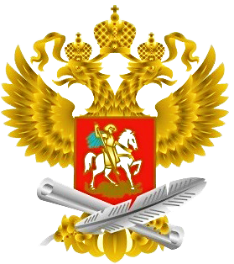 1 место – ШСК «Олимп» - Бюджетное общеобразовательное учреждение
муниципального образования Динской район «Средняя общеобразовательная
школа № 2 имени Александра Васильевича Суворова» (Краснодарский край)

2 место – ШСК «Фортуна» - Муниципальное бюджетное общеобразовательное
учреждение Аксайского района «Аксайская средняя общеобразовательная
школа № 2 с углубленным изучением английского языка и математики»
(Ростовская область)

3 место – ШСК «Уголёк» - Муниципальное бюджетное общеобразовательное
учреждение Киселевского городского округа «Средняя общеобразовательная
школа № 28» (Кемеровская область)
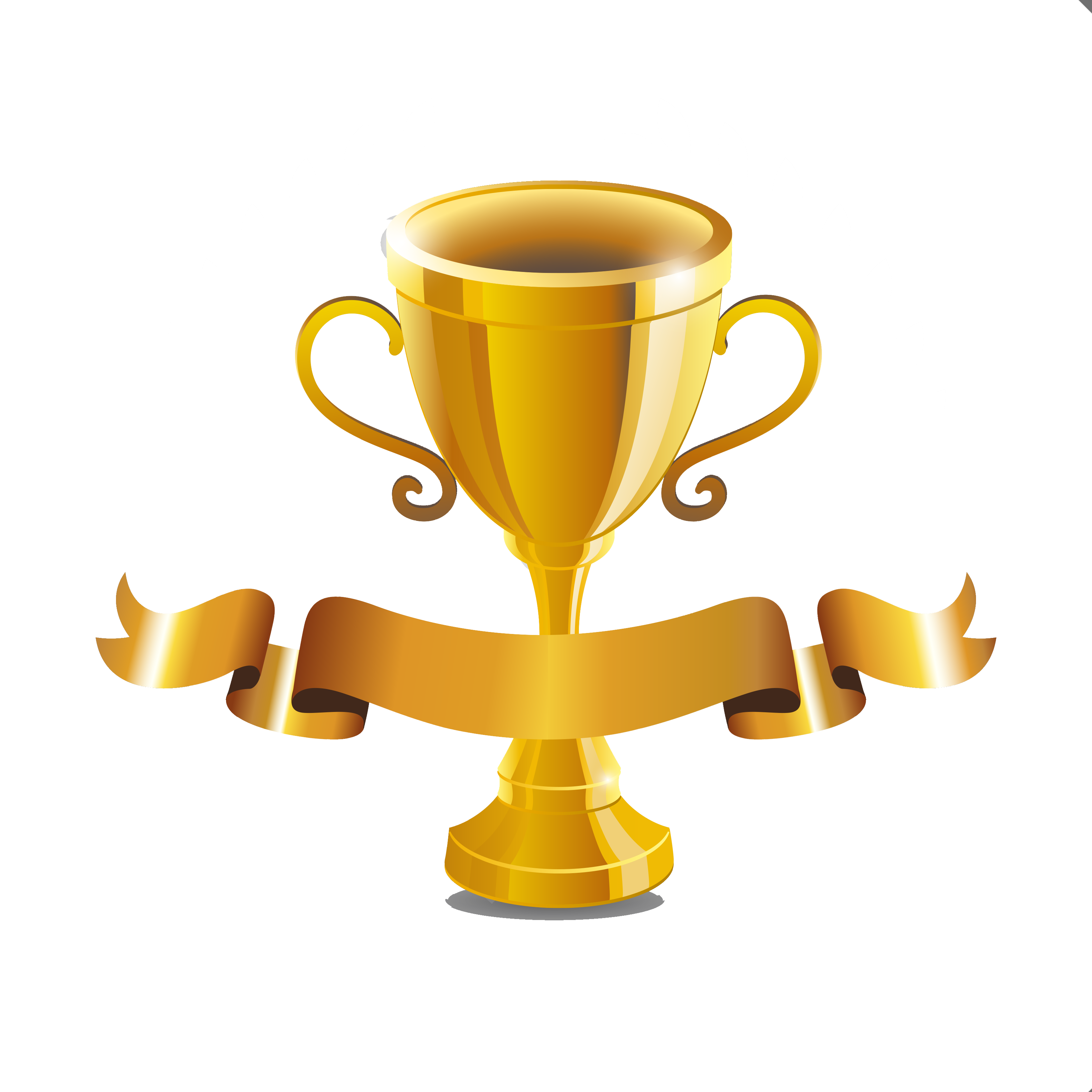 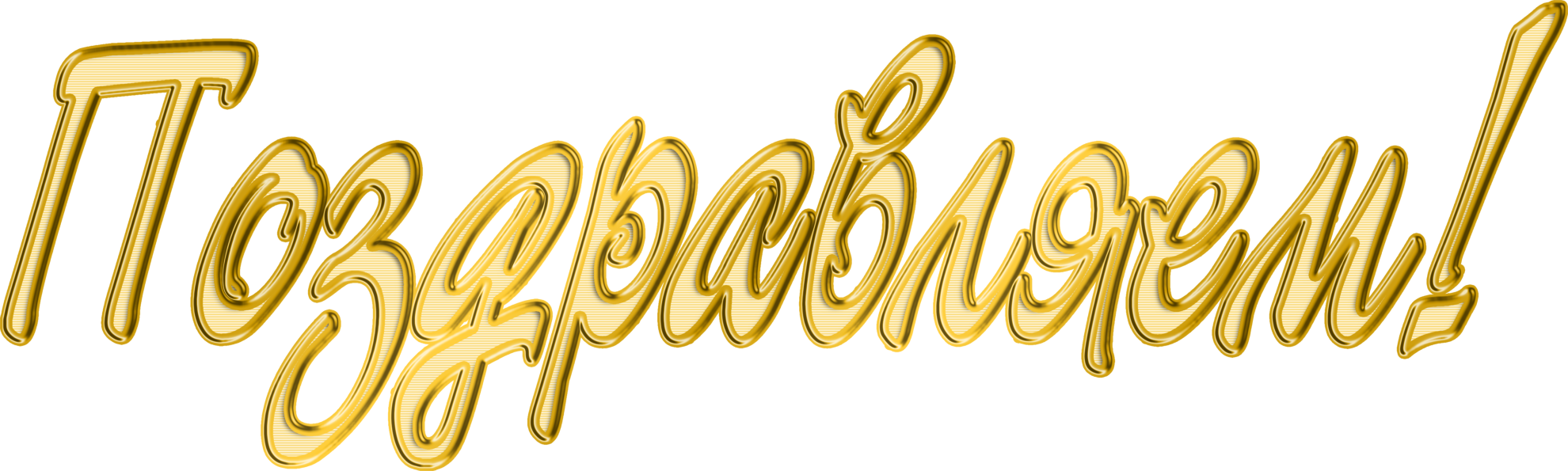 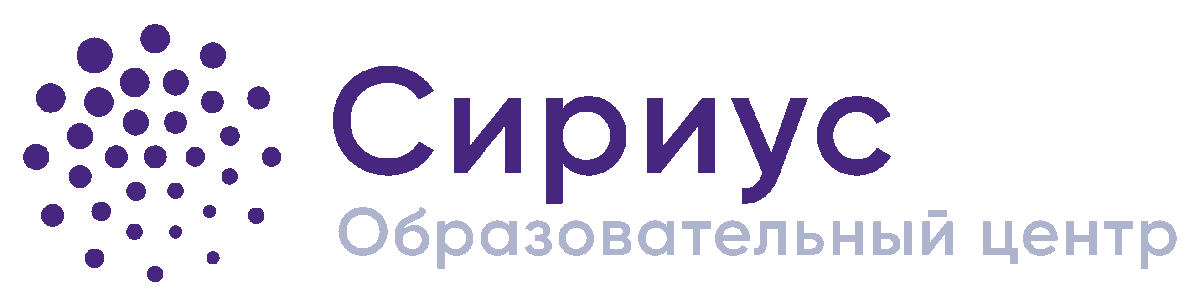 Победители и призеры всероссийских этапов спортивных соревнований (игр) школьников  «Президентские состязания», «Президентские спортивные игры» и Всероссийских спортивных игр школьных спортивных клубов 2019/2020 учебного года будут внесены в Государственный информационный ресурс 
фонда о детях, проявивших выдающиеся способности 
«ТАЛАНТ И УСПЕХ»